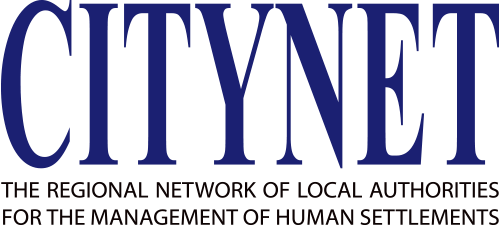 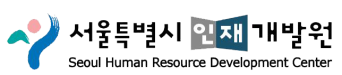 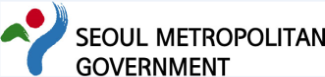 2023 CITYNET-SHRDC
ONLINE PROGRAM APPLICATION FORM
Attach
Your
Scanned
Photo
Seoul Human Resource Development Center
Seoul Metropolitan Government
Nambusunhwan-ro 340-gil 58, Seocho-gu, Seoul, Korea 
Phone: +82-2-3488-2059  Fax: +82-2-3488-2346  
Website: http://hrd.seoul.go.kr/shrdc
Note: Please type in the form in English alphabets or tick(√ ). Do not leave any space blank.
1 of 3
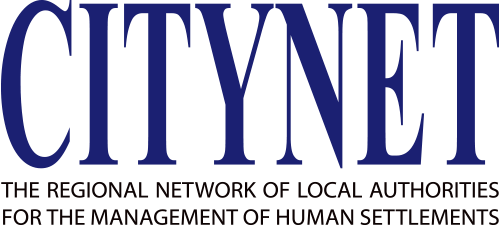 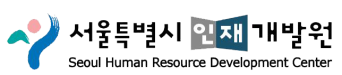 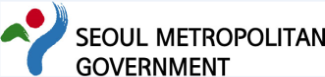 III.  LEARNING NEEDS AND MOTIVATION
2 of 3
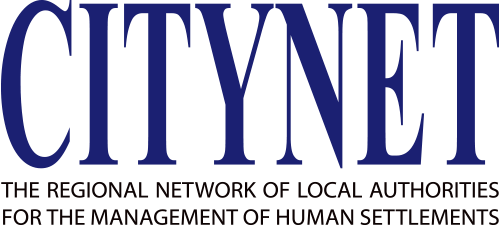 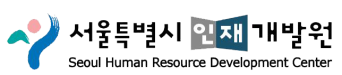 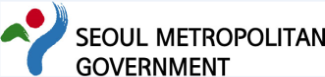 As a participant, I agree:
 

To follow and prepare the online training program to the best of my ability and abide by the rules of the SHRDC during the training program;

To notify SHRDC three days in advance before training starts when it is impossible to attend training and to consult with SHRDC where it is necessary to stop learning after training starts for justifiable reasons. 

To accept that if I fail to meet the completion criteria of SHRDC including not submitting assignment of online training or attending real-time live session, I will not be able to receive a certificate of completion and apply to training programs held by SHRDC for the next 5 years. 

4) To accept that the SHRDC shall reserve the rights for the materials that have been generated & submitted for the training purpose; 

5) To understand that any acts of unauthorized changes, reproduction, distribution and adaptation of contents provided by the SHRDC shall be prohibited and subject to punishment in accordance with related laws and regulations.
Date (dd/mm/yyyy)            

Name of Applicant  

Signature
3 of 3.